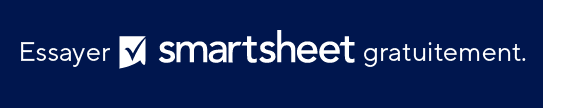 TABLEAU DE BORD POUR PLUSIEURS PROJETS
VOTRE
LOGO
NOM DE L’ENTREPRISE
 
00/00/0000
 
Adresse
N° de téléphone
Site Web
Adresse e-mail
TABLEAU DE BORD POUR PLUSIEURS PROJETS
Calendrier de livraison
Jours par projet 
Affectation des ressources
Données financières du projet
Analyse des risques et total des risques
Mesures en cours et en attente
Rapport de projet
TABLEAU DE BORD DE PLUSIEURS PROJETS | TABLE DES MATIÈRES
CALENDRIER DE LIVRAISON
JOURS PAR PROJET
AFFECTATION DES RESSOURCES
DONNÉES FINANCIÈRES DU PROJET
RISQUE TOTAL
ANALYSE DES RISQUES ET TOTAL DES RISQUES
NB TOTAL DE MESURES
MESURES EN COURS ET EN ATTENTE
RAPPORT DE PROJET